برنامج إدارة قواعد البيانات
الجزء الثالث – الاستعلامات -
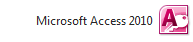 أ.مشاعل المطلق
1
الاستعلامات Queries:
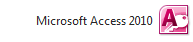 هي الطريقة الرئيسية للحصول على معلومات من قاعدة البيانات , خاصة في قواعد البيانات التي تحوي جداول فيها عدد كبير من السجلات .

يمكنك الاستعلام من فرض شروط لعرض بيانات محددة , بحيث لا تعرض الا السجلات المحققة  لهذه الشروط . 

مثلا: أريد استعلام عن اسماء طالبات تخصص الرياضيات التي تزيد درجتهم عن90 في مادة سلم .
2
إنشاء الاستعلام :
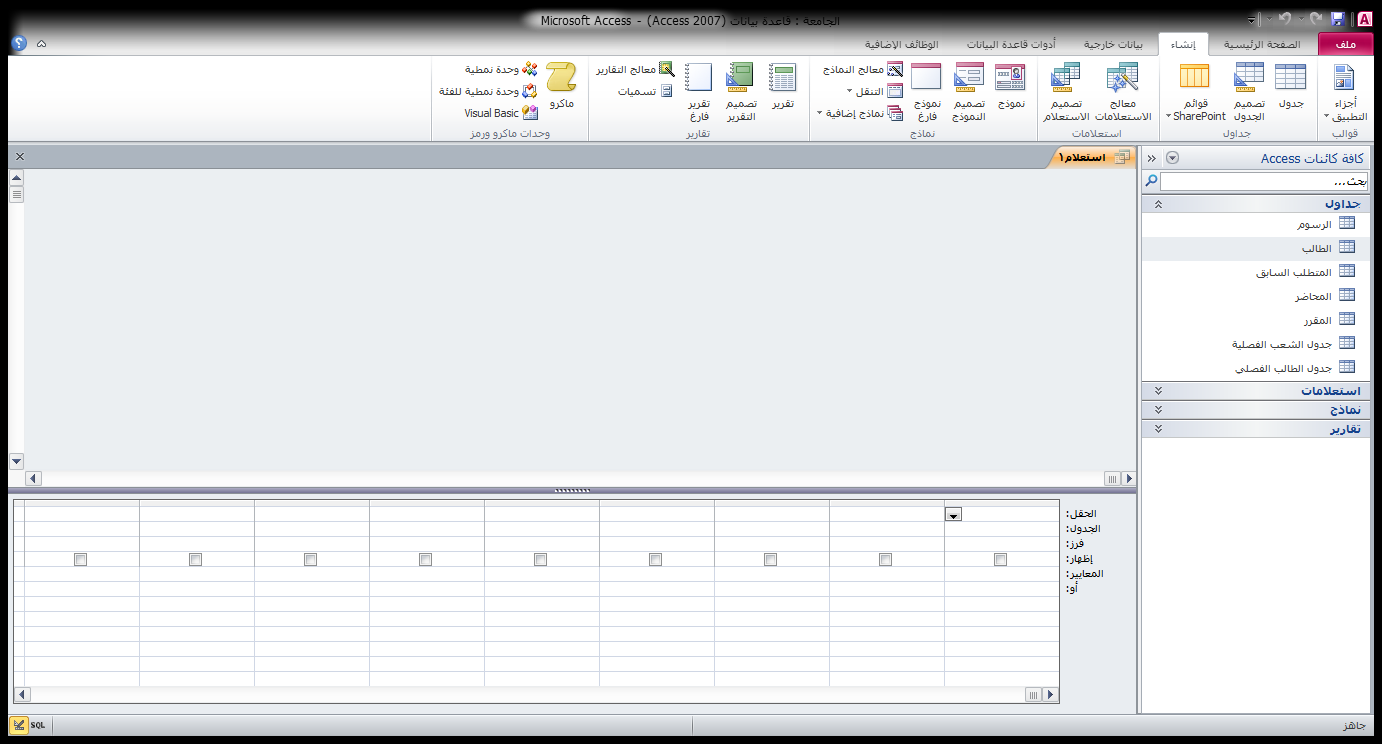 1
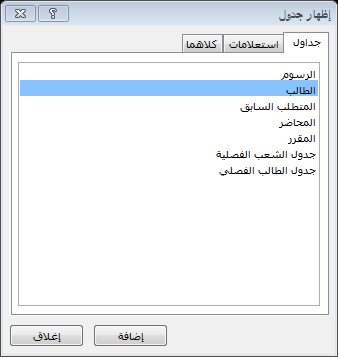 إنشاء => تصميم الاستعلام ثم
اضافة الجدول الذي أود 
عمل استعلام عن بياناته ..
3
إنشاء الاستعلام :
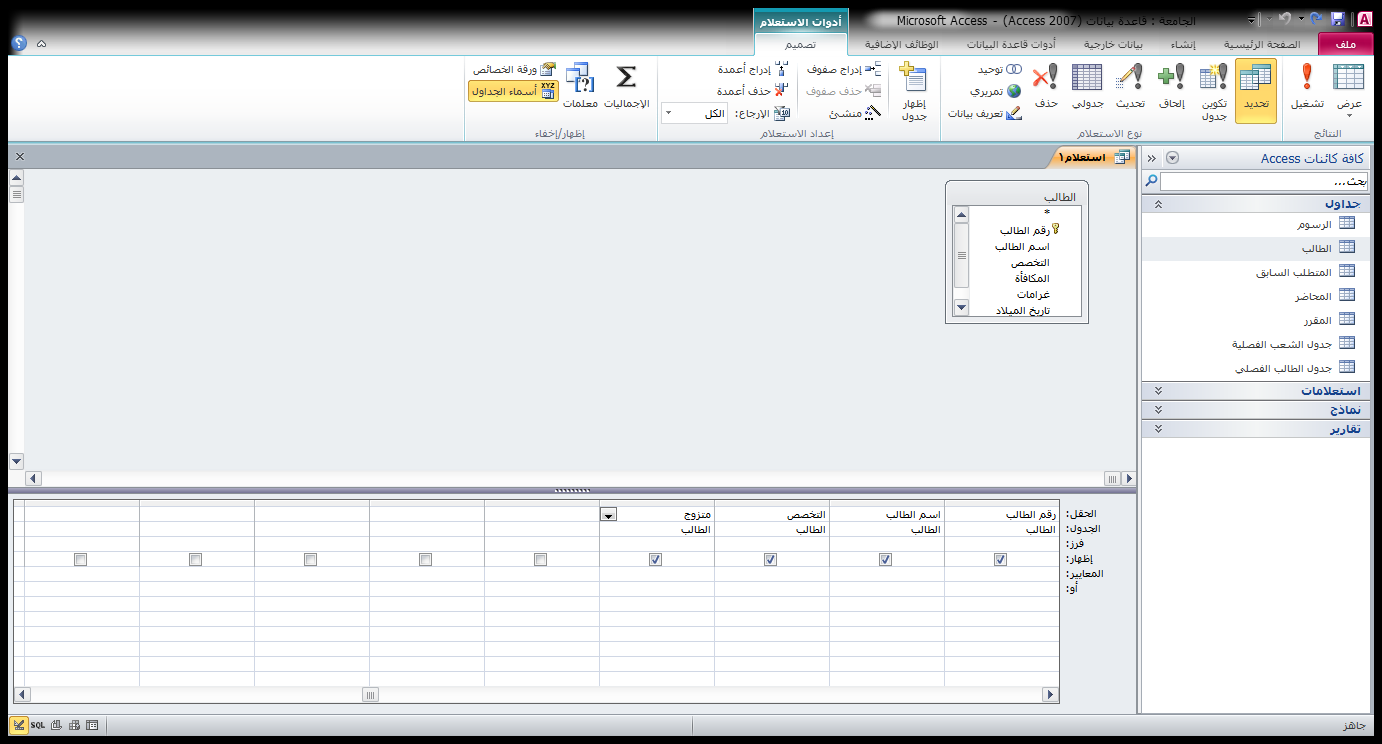 من خانة الحقل اختار اسم الحقول التي أود عرض بياناتها
2
4
إنشاء الاستعلام :
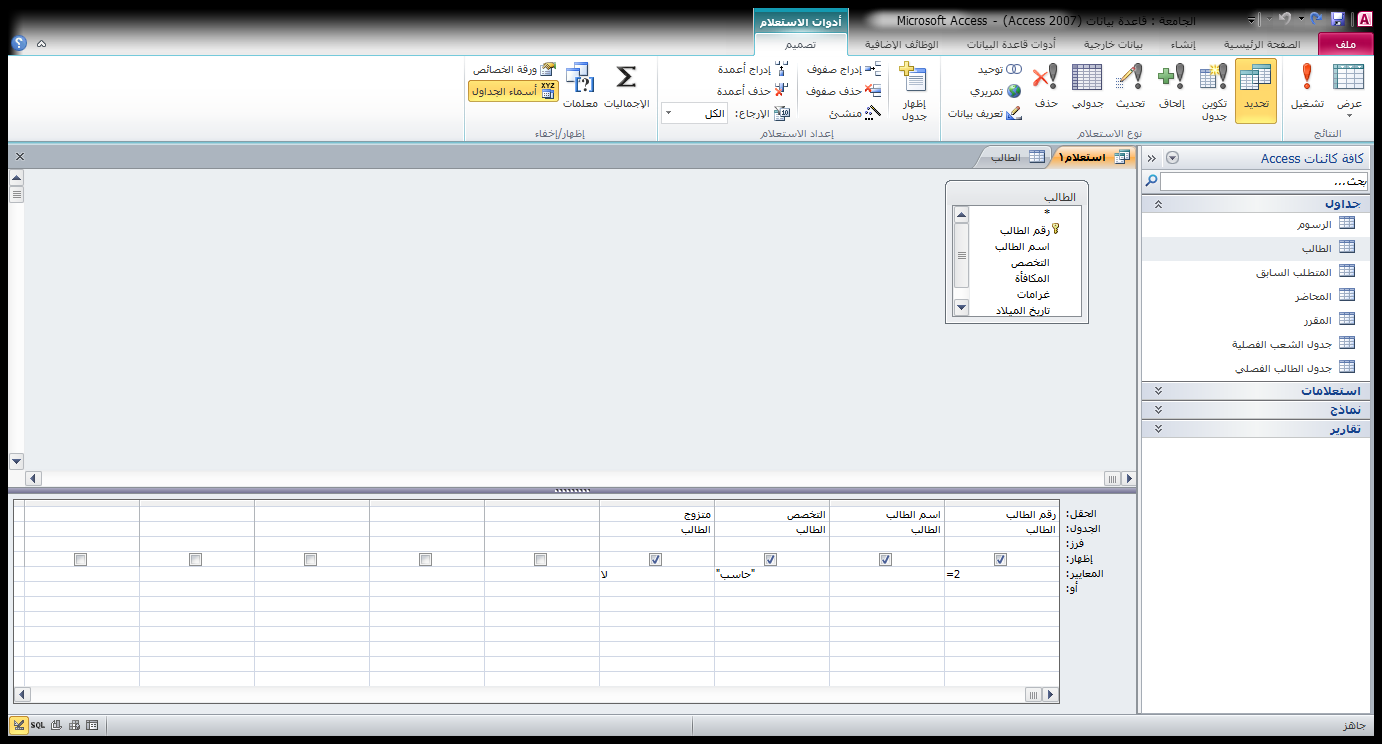 اكتب الشرط في صف المعايير أسفل اسم الحقل المطلوب  تنفيذ الشرط عليه حسب القواعد .
3
5
إنشاء الاستعلام :
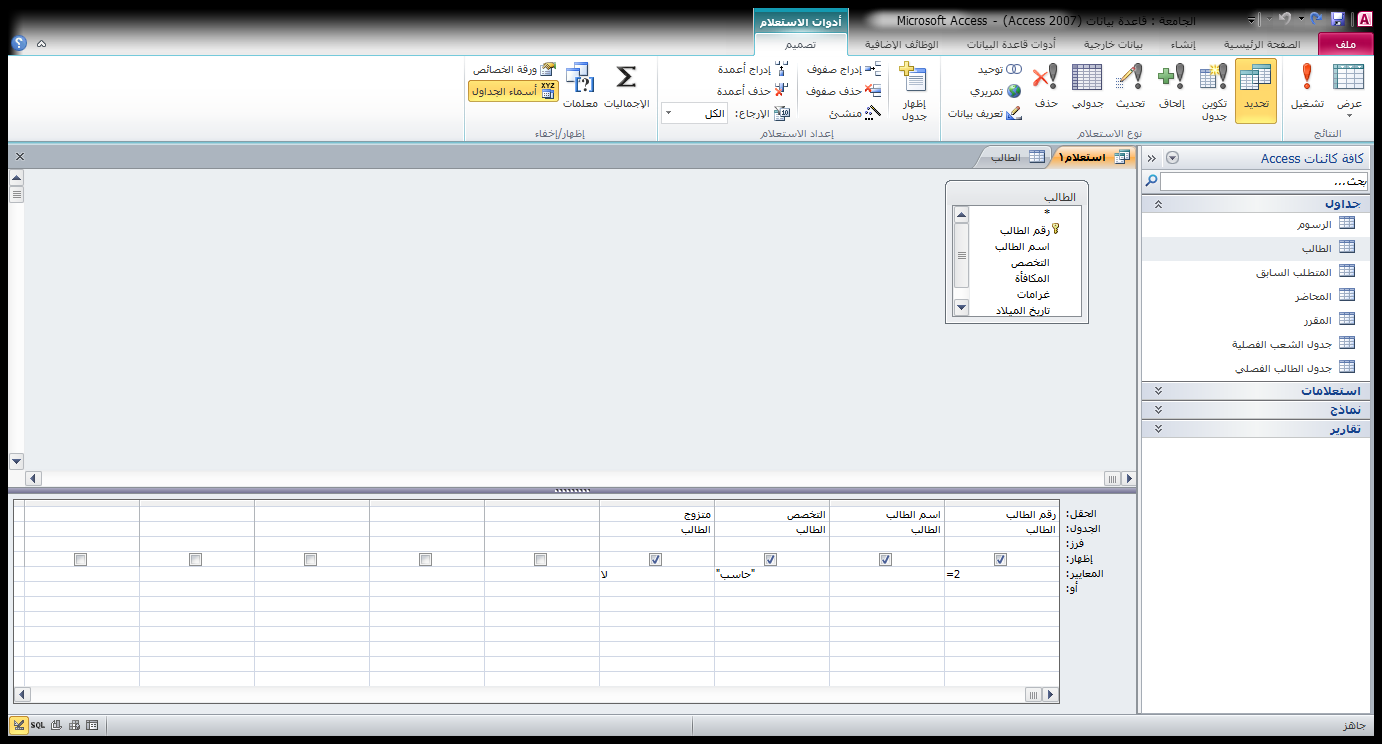 4
أو عرضه بطريقة عرض البيانات لمشاهدة النتائج .
أقوم بتشغيل الاستعلام
6
إنشاء الاستعلام :
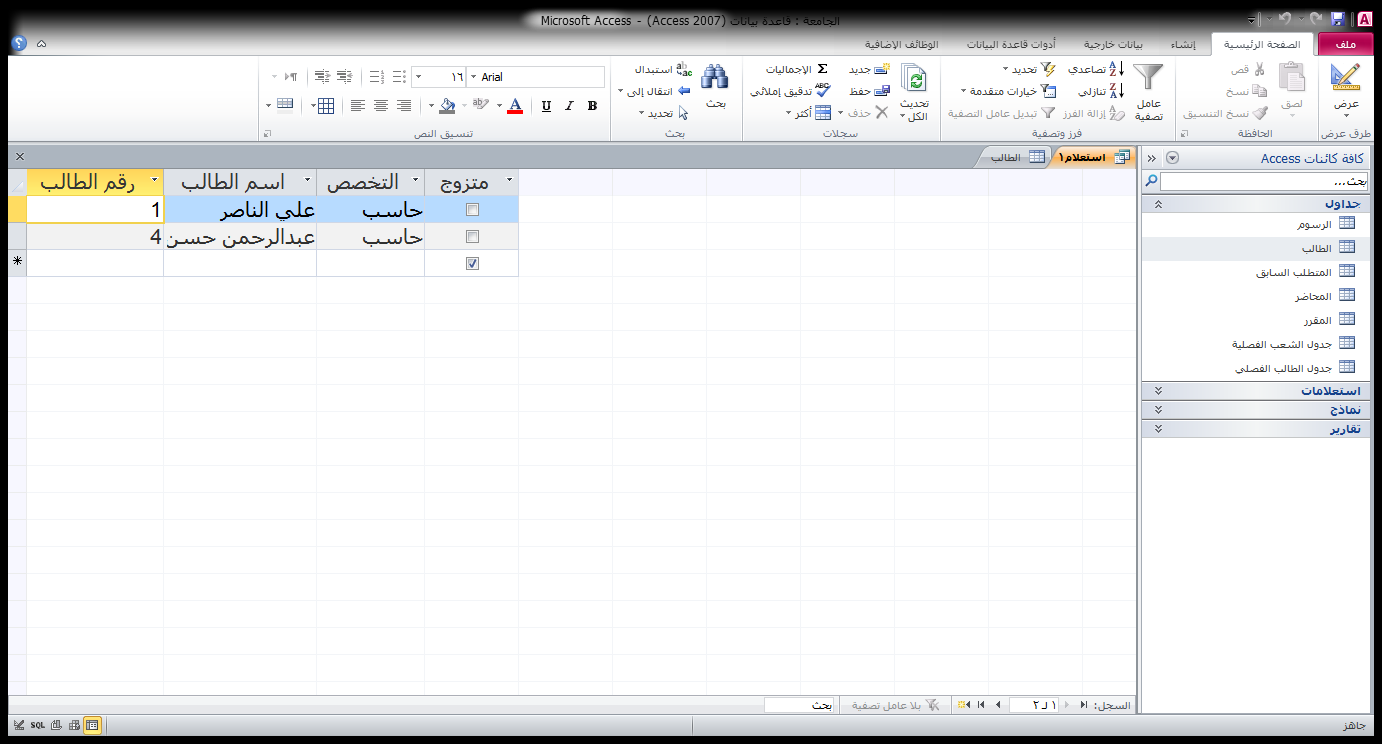 نلاحظ أنه تم تطبيق الاستعلام واظهار البيانات المستوفية للشروط فقط
7
يمكن إنشاء الاستعلام من جدولين عن طريق :

تصميم الاستعلام .
معالج الاستعلامات .
8
1- تصميم الاستعلام (لجدولين ):
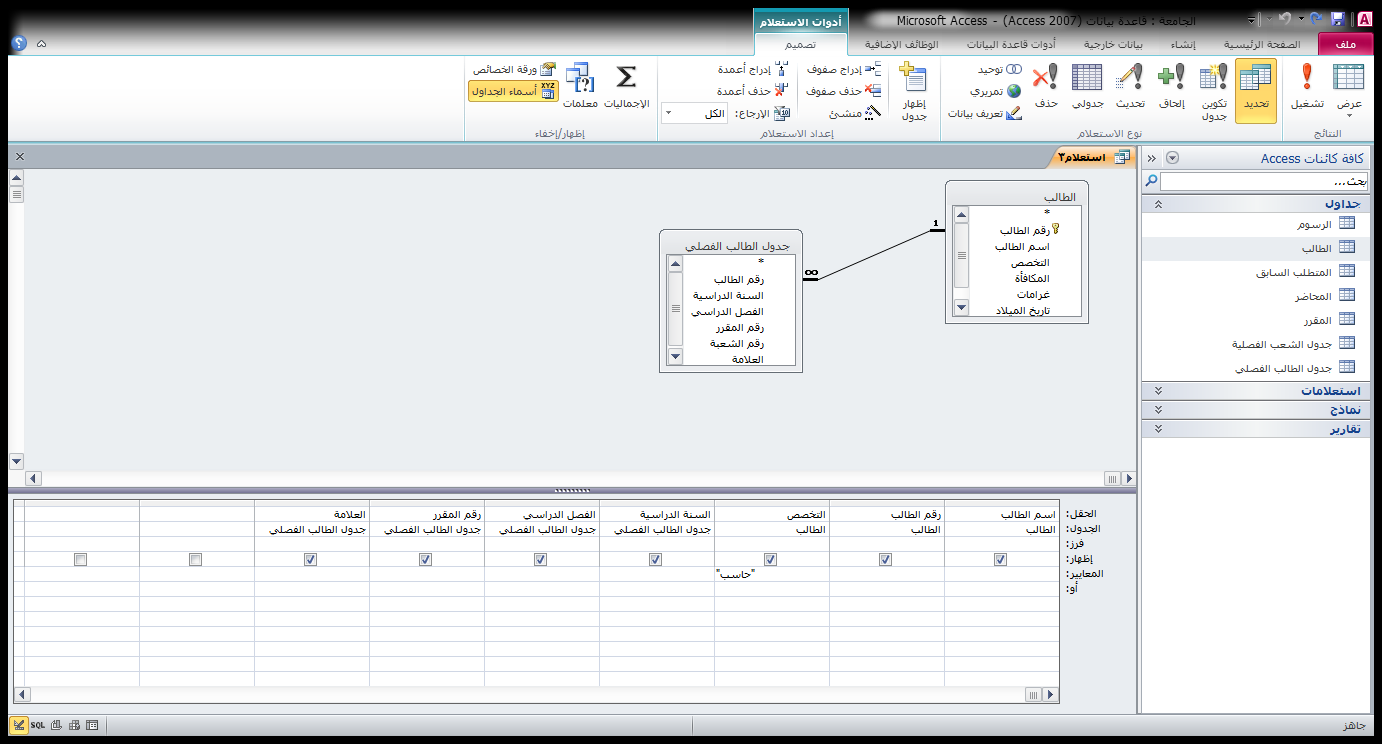 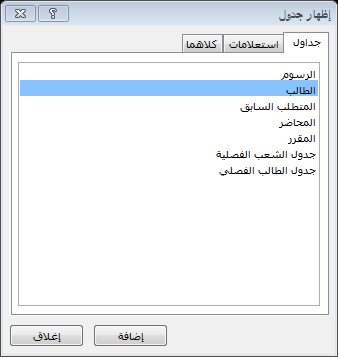 9
2- معالج الاستعلامات (لجدولين ):
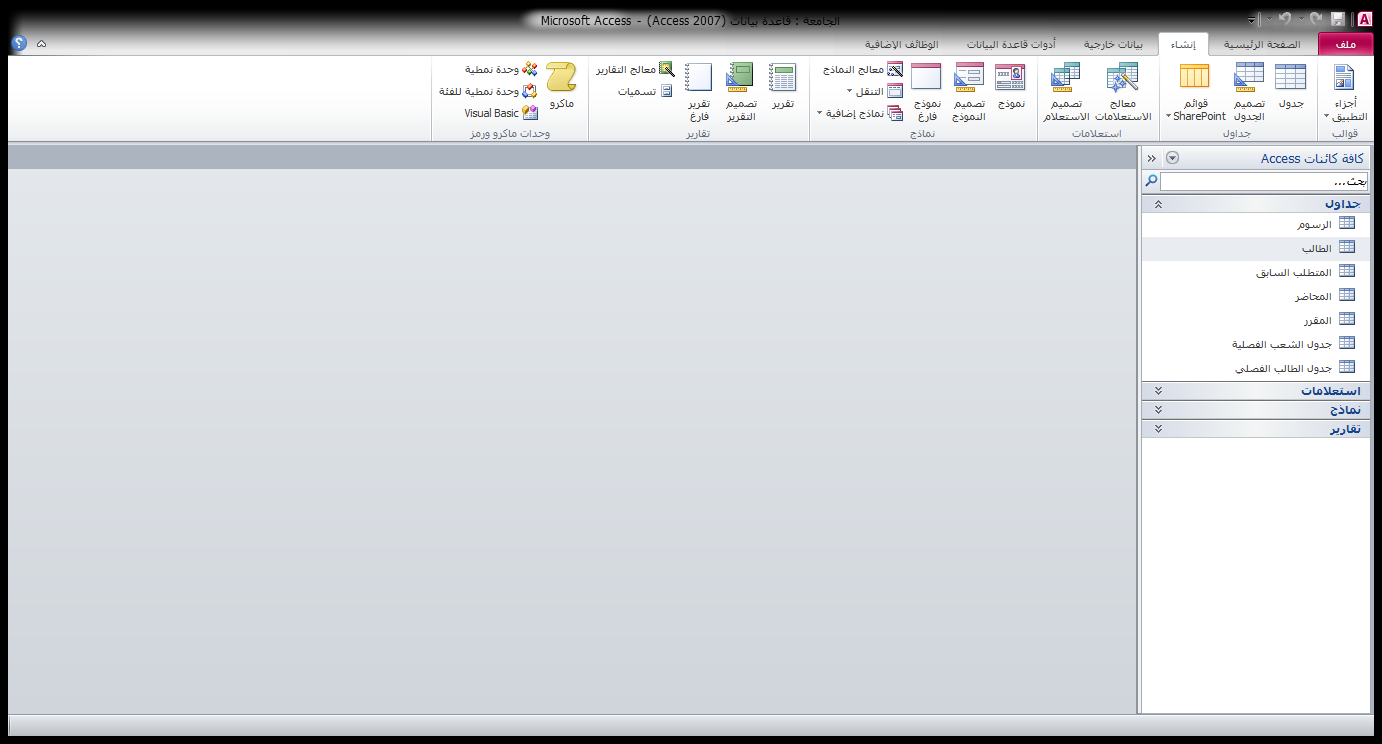 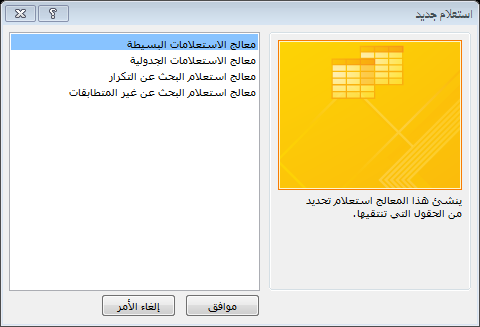 10
2- معالج الاستعلامات (لجدولين ):
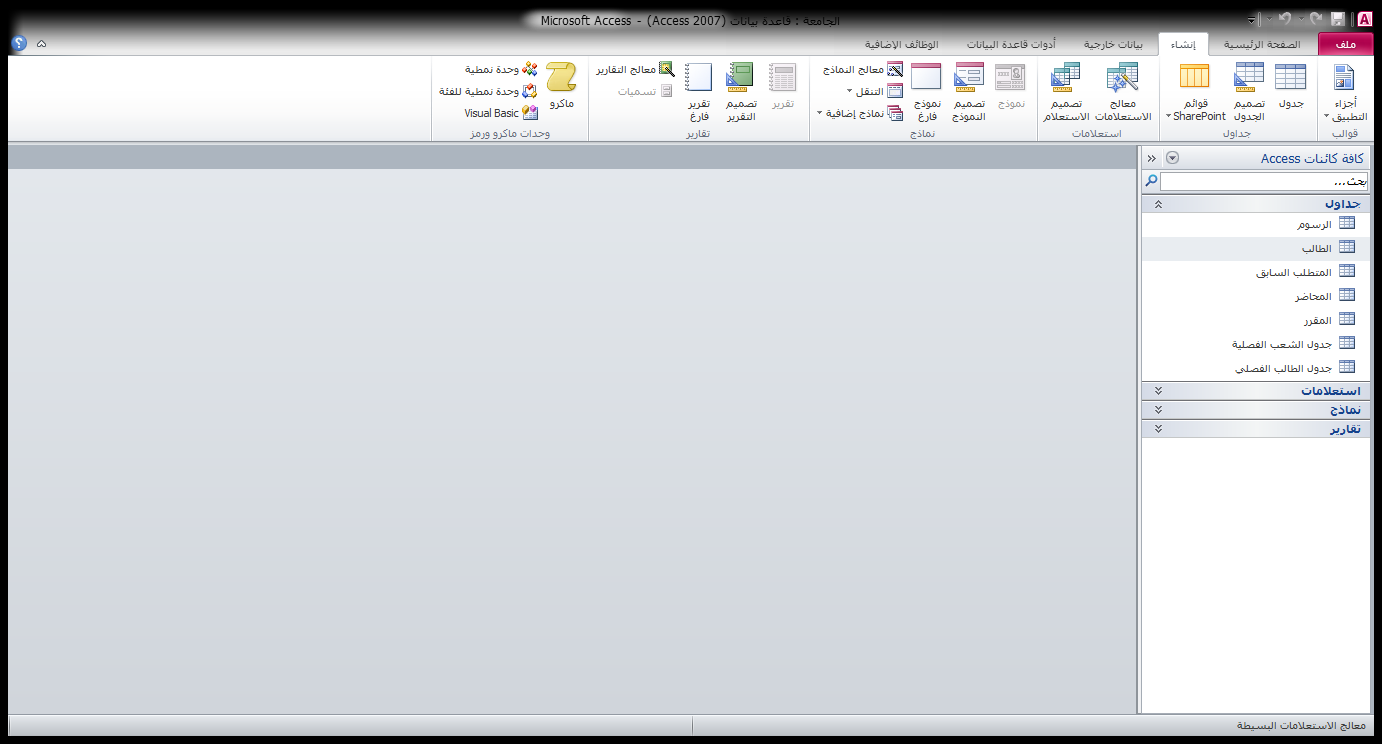 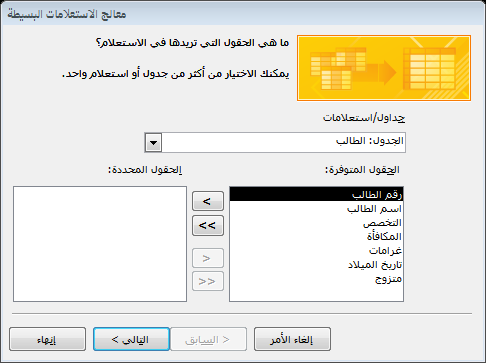 نختار الجدول ثم الحقول المطلوبة ثم نختار الجدول الآخر وحقوله المطلوبة ثم التالي
11
2- معالج الاستعلامات (لجدولين ):
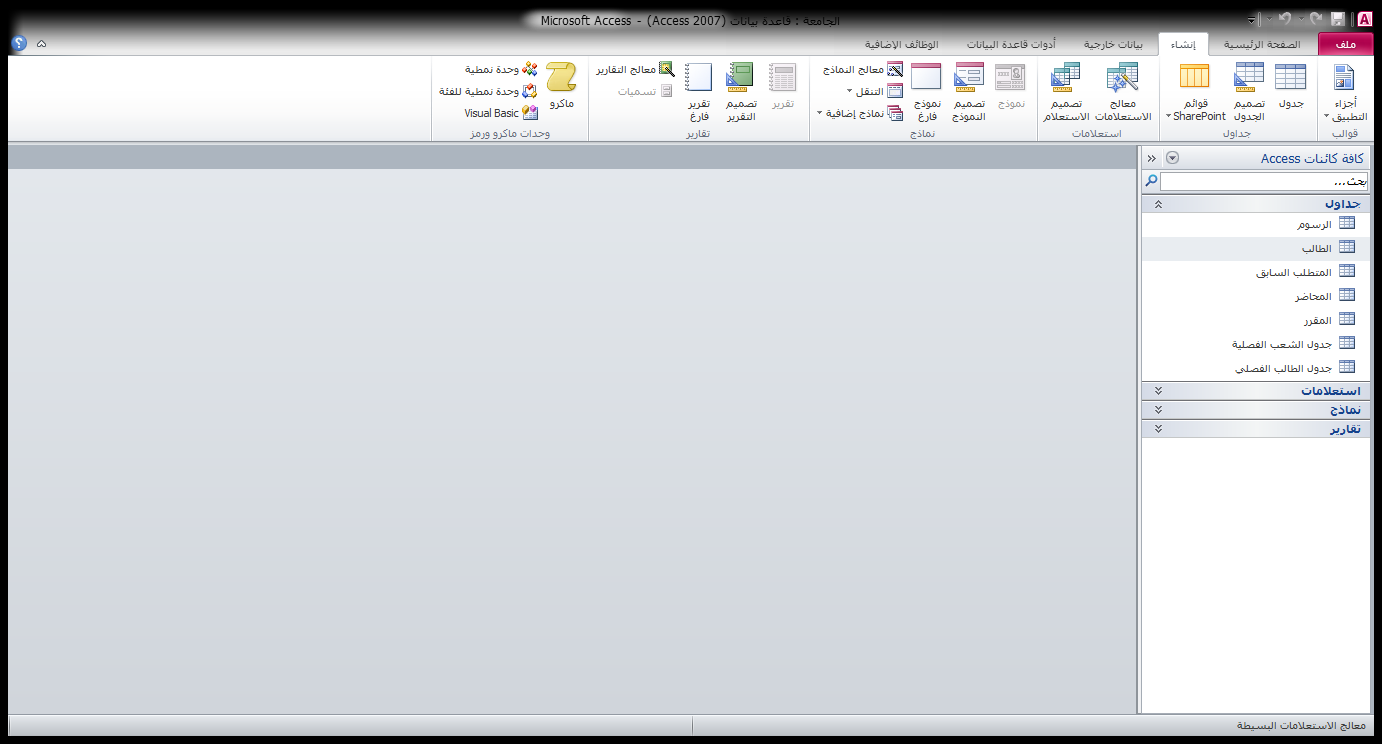 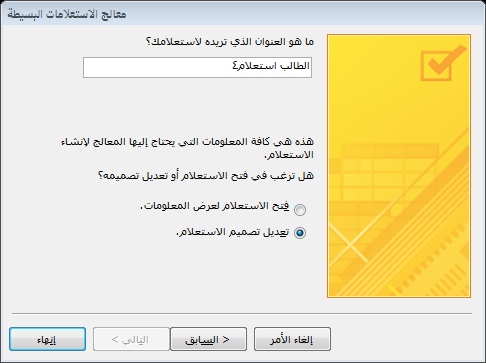 12
2- معالج الاستعلامات (لجدولين ):
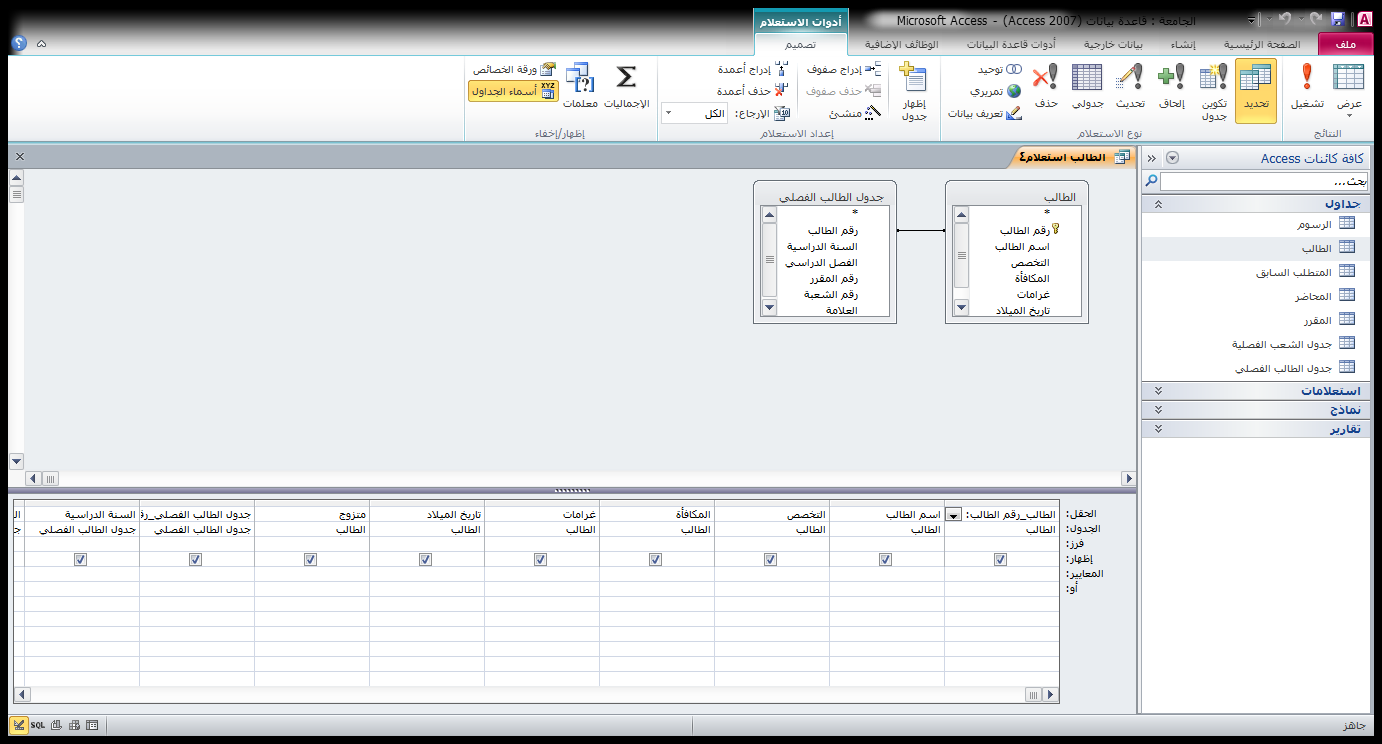 13
كتابة شروط البيانات الرقمية :
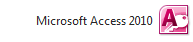 تكتب الشروط للبيانات من نوع رقم باستخدام العلامات 
المنطقية :
( < , > , =< , => , = ,< >)

يتم أدخال الشرط عند صف المعايير أسفل اسم الحقل الرقمي .
14
كتابة شروط البيانات النصية :
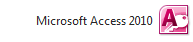 تكتب الشروط للبيانات من نوع نص بكتابة النص كاملا , أو جزء منه و التعويض عن الجزء المفقود بعلامة (X) .
يتم أدخال الشرط عند صف المعايير أسفل اسم الحقل النصي .
مثال :
“محمد علي الناصر”
“ * محمد”  Like
“ * م”  Like
15
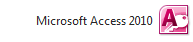 كتابة شروط البيانات من نوع (نعم / لا ) :
نقوم بكتابة كلمة  نعم أو لا عند صف المعايير أسفل اسم الحقل المطلوب .
مثل : حقل متزوج في جدول الطالب .
16
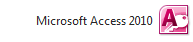 كتابة شروط البيانات من نوع تاريخ و وقت :
نقوم بكتابة التاريخ المطلوب عند صف المعايير أسفل اسم حقل التاريخ مع ملاحظة ( الالتزام بنفس طريقة كتابة التاريخ بالجدول). 
مثال :
يطابق التاريخ           #2/2/1988#  
لا يطابق التاريخ   Not #2/2/1988#       
تحتوي على قيم بعد تاريخ معين   #2/2/1988# <
تحتوي على قيم قبل تاريخ معين     #2/2/1988#>
17
فرض أكثر من شرط في الاستعلام :
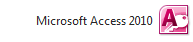 في تصميم الاستعلام يمكن وضع أكثر من شرط في صف  المعايير  سواء من جدول واحد أو اثنين.

مثال : الاستعلام عن اسماء طلاب تخصص محاسبة التي تزيد درجتهم عن90 في مقرر 1102.
18
تنفيذ عملية حسابية و إظهار ناتجها :
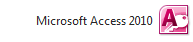 عند فتح تصميم الاستعلام أضيف العملية الحسابية في حقل جديد بالشكل التالي :
 الصافي : ]اسم الحقل   [العلامة الحسابية   ]اسم الحقل الآخر[
ثم أتأكد من إظهار الحقل 
ثم تشغيل الاستعلام , ألاحظ ظهور حقل العملية الحسابية .
19
إظهار نتيجة عملية حسابية :
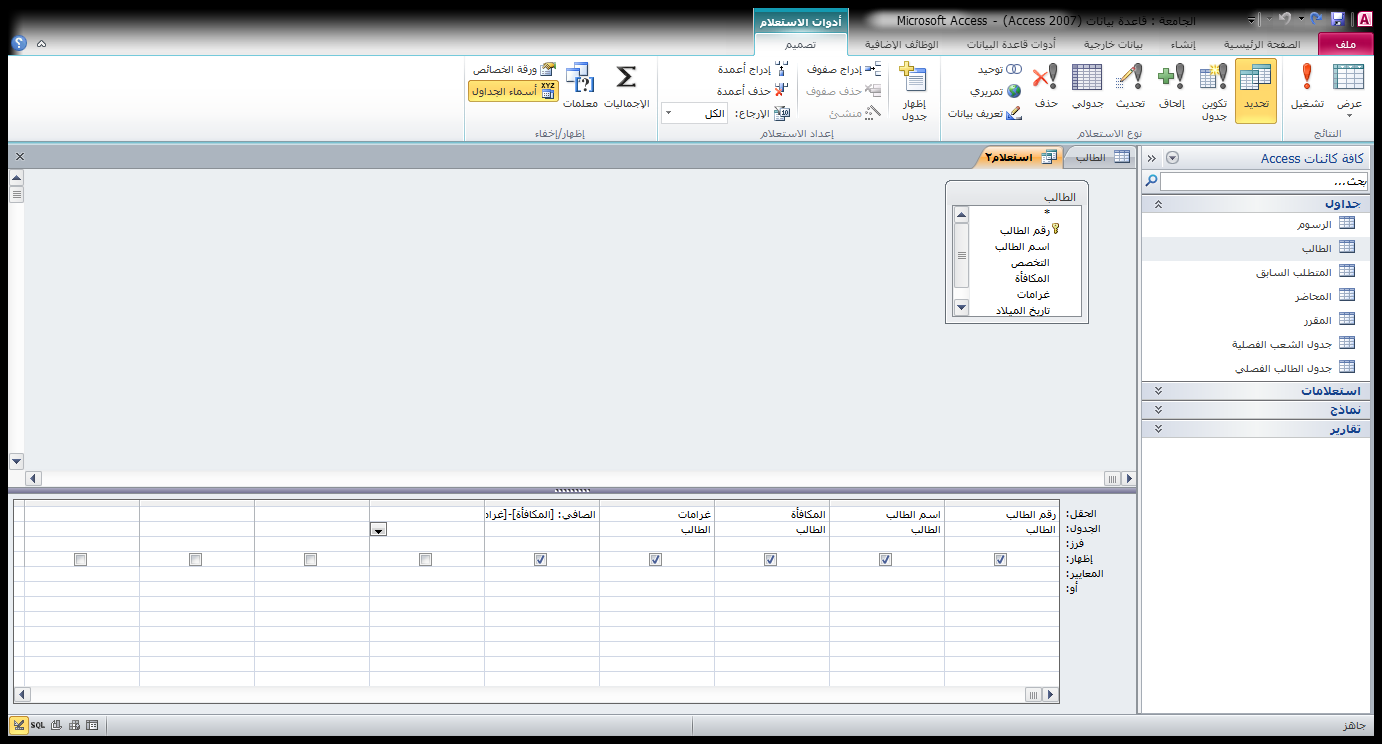 الصافي : ]المكافأة   [-   ]الغرامات [
إظهار
20
إظهار نتيجة عملية حسابية :
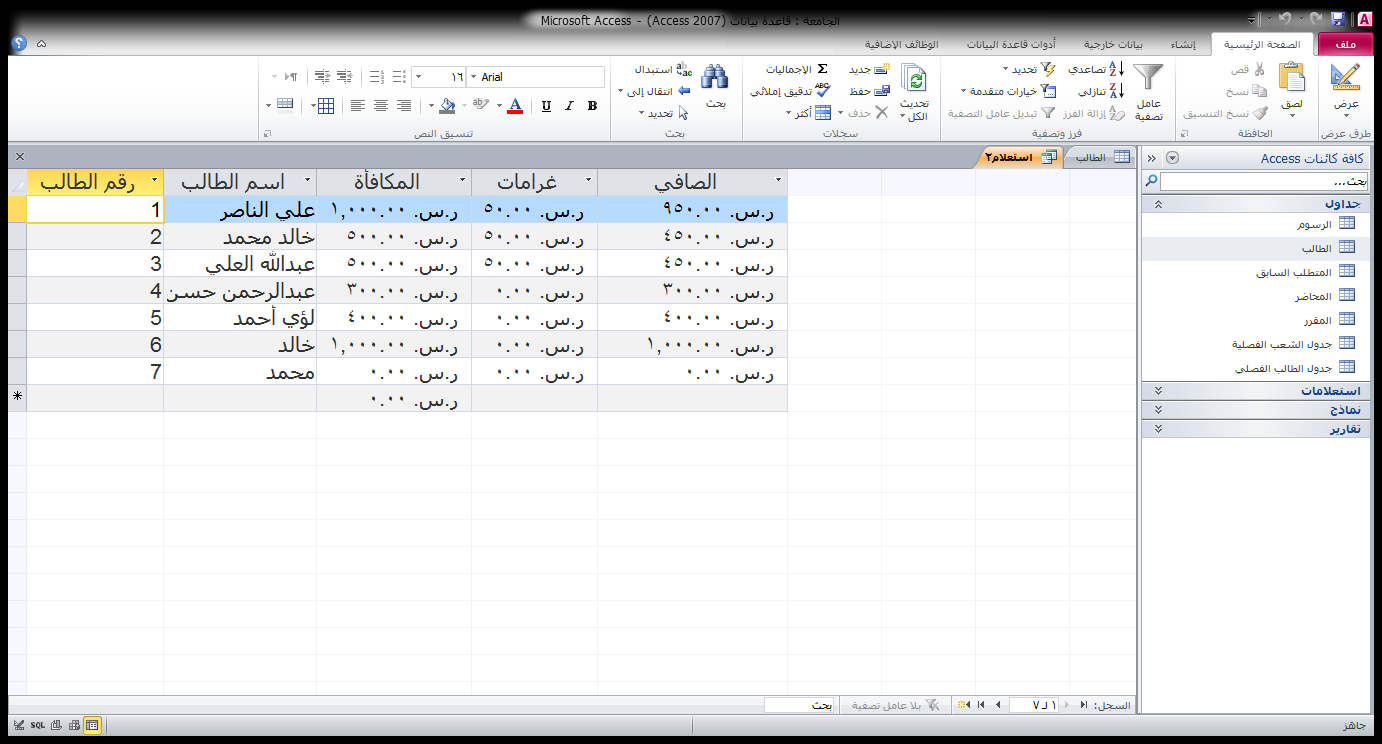 ظهرت النتيجة
21